Komunikasi Dakwah D.I.Y
CDA20503
Oleh: Prof. Madya Dr. Muhamad Fazil Ahmad
Fakulti Sains Sosial Gunaan
https://fssg.unisza.edu.my/
Kandungan
Falsafah Pengajaran & Pembelajaran 
Pendefinisian Komunikasi
Model Komunikasi (Teoritikal)
Model Komunikasi (Praktikal)
MicroLEARN: Komunikasi Dakwah (Praktikal)
MicroLEARN: Komunikasi Dakwah DIY
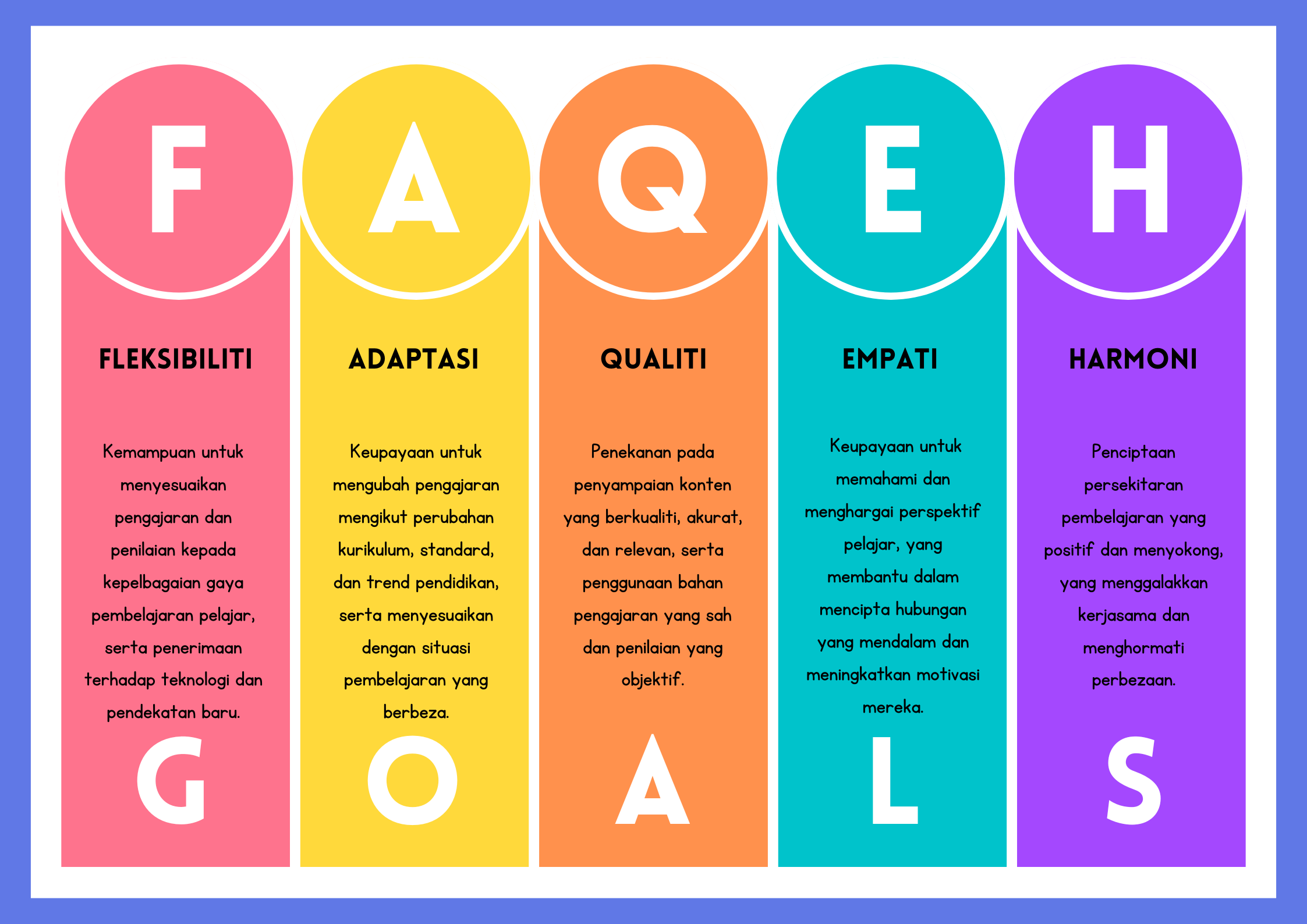 COMMUNICATION MODEL
COMMUNICATION MODEL
MicroLEARN: Komunikasi Dakwah DIY
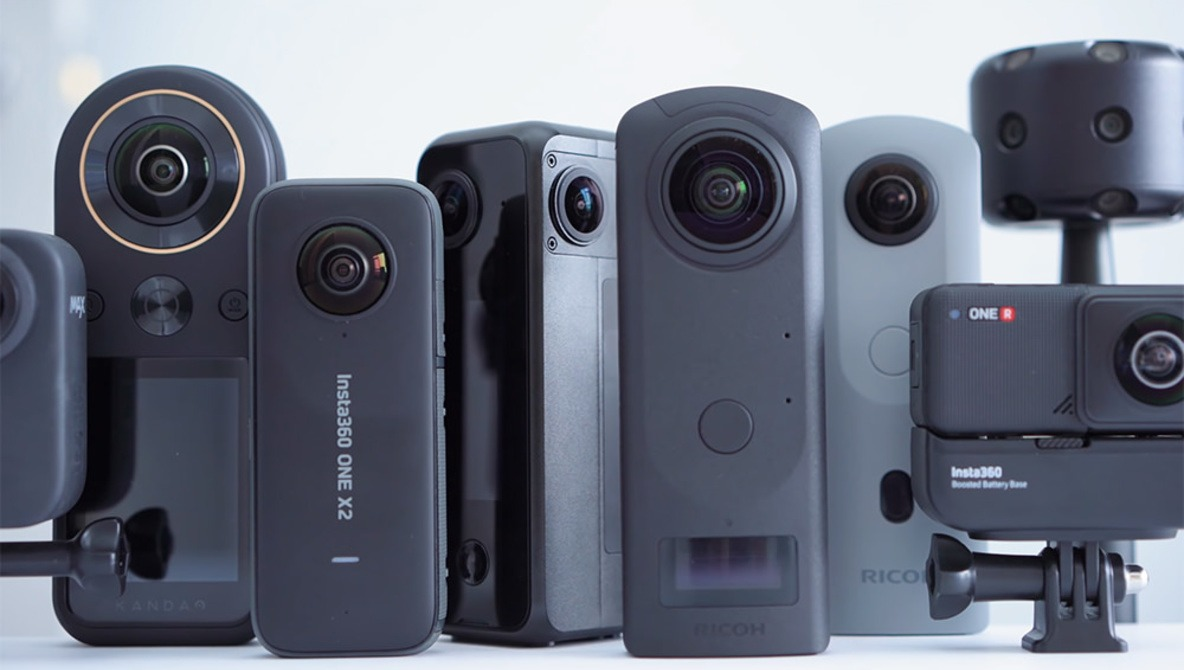 MicroLEARN: Komunikasi Dakwah DIY
MicroLEARN: Komunikasi Dakwah DIY
https://mtasflix.podia.com/products/home
THANK YOU SO MUCH!
thank you so much